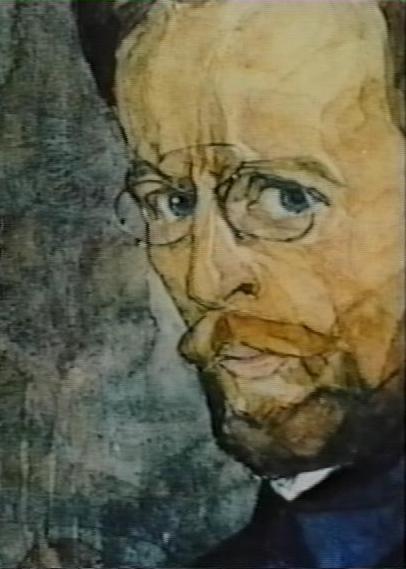 Александр Богомазов
Подготовила 
ученица 322 группы
Ершова Екатерина
Автопортрет (1911)
Краткие сведения о художнике:
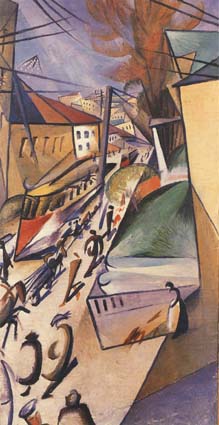 «Трамвай». 1914 г. Холст, масло. Частная коллекция
«Пожар в Киеве». 1916 г. Бумага, уголь.Национальный художественный музей Украины, Киев, Украина
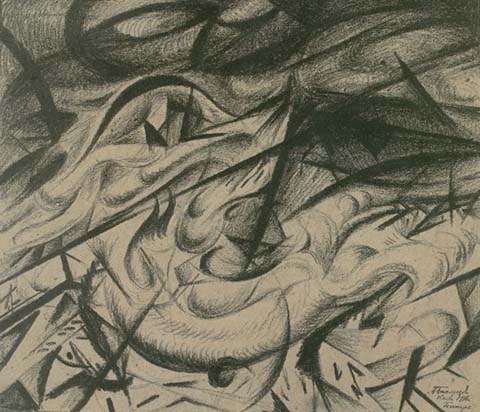 «Правка пил». 1927 г. Холст, масло
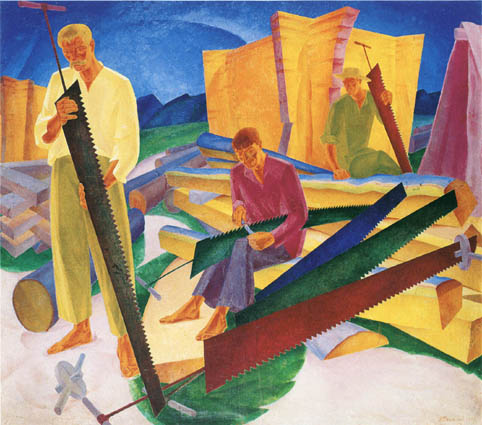 «Портрет дочери». 1928 г. Холст, масло
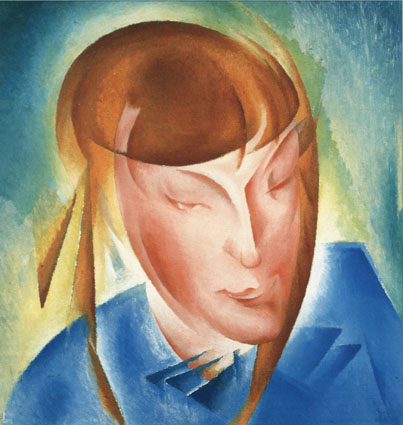 «Монтер» 1915 г. Частная коллекция
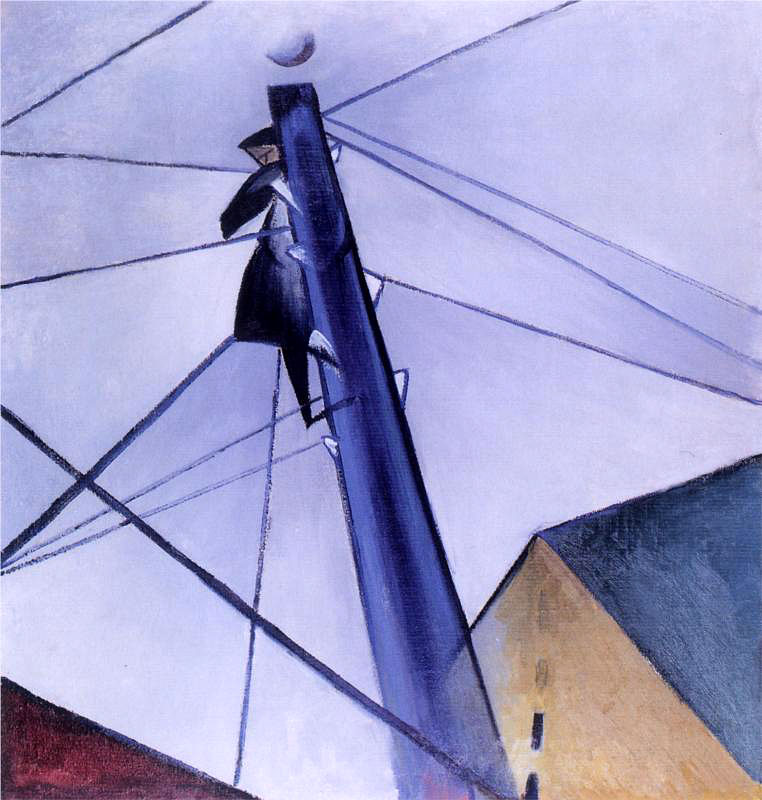 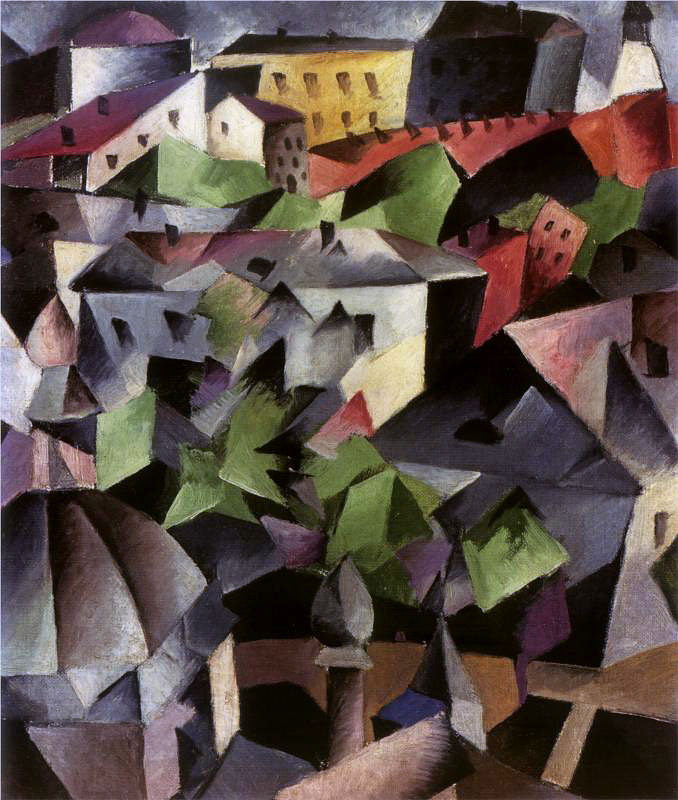 «Городской пейзаж. Киев». Холст, масло. Частная коллекция
«Лесоруб» 1913 г. Бумага, акварель. Холст, масло. Частная коллекция
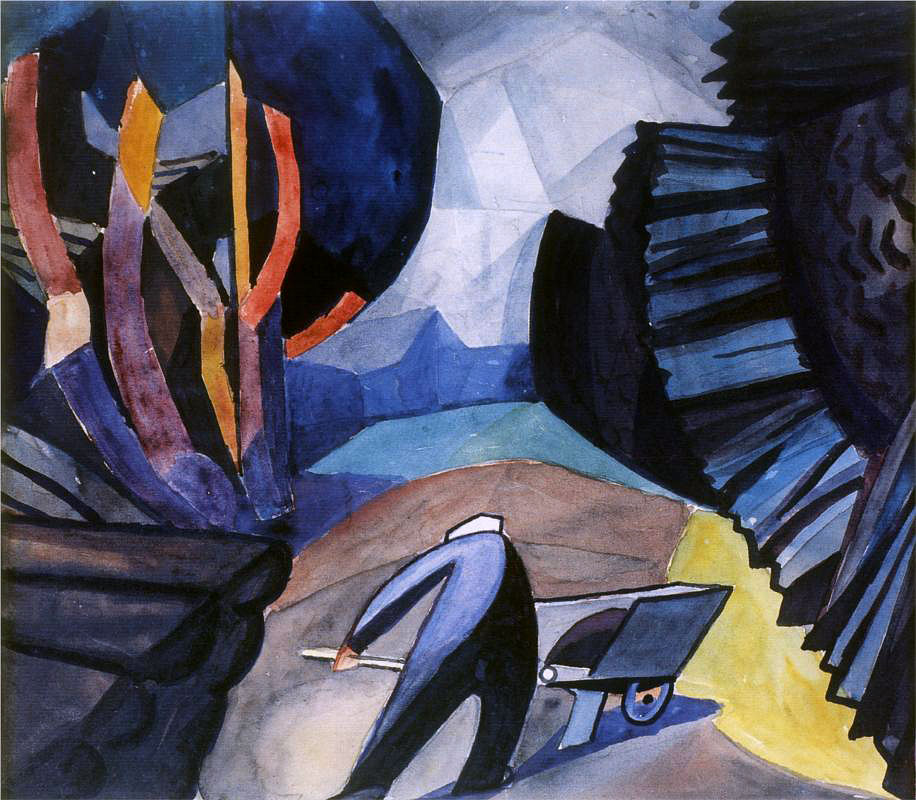 «Девочка с обручем» 1913 г. Частная коллекция
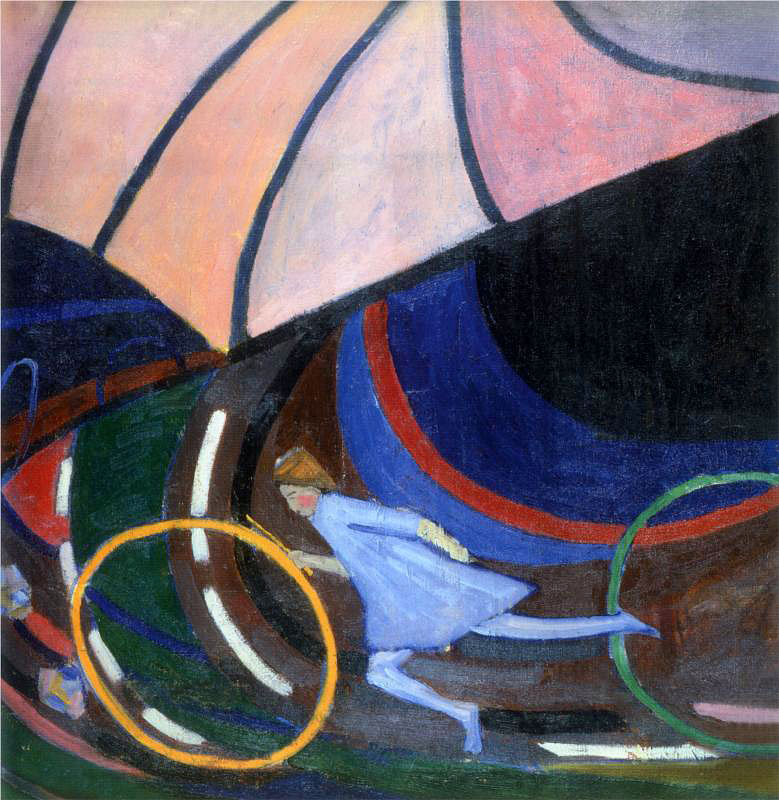 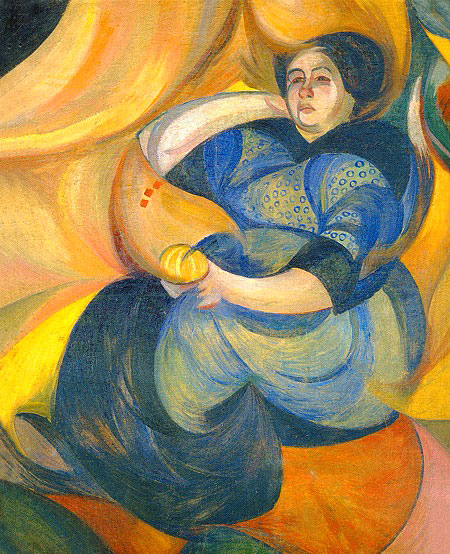 «Женский портрет» 1914 г.
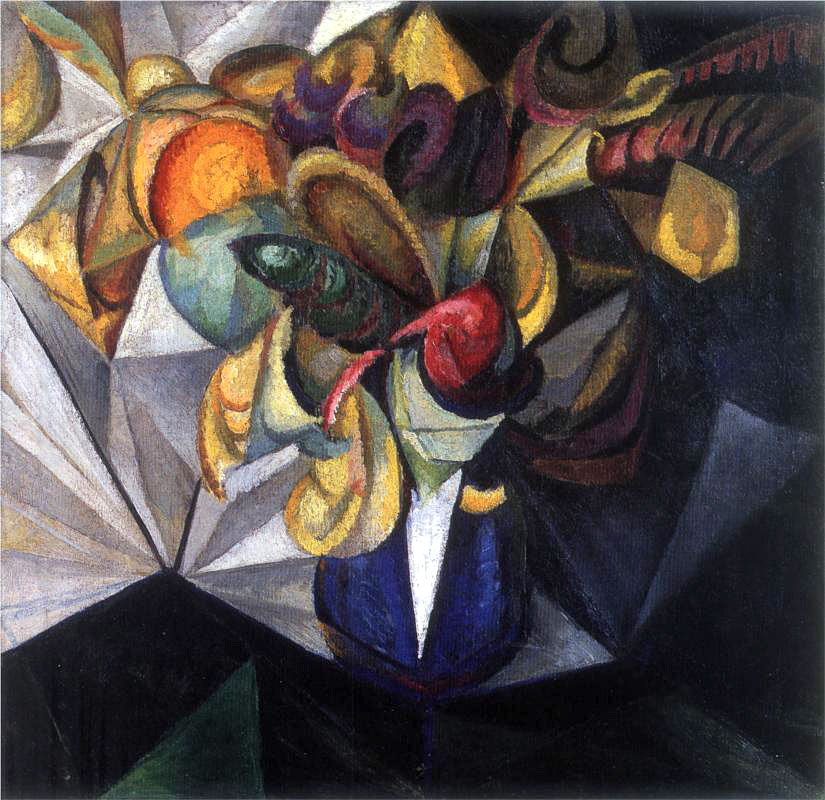 «Натюрморт с цветами» 1914 г. Холст, масло. Частная коллекция
«Чайник» 1914 г.
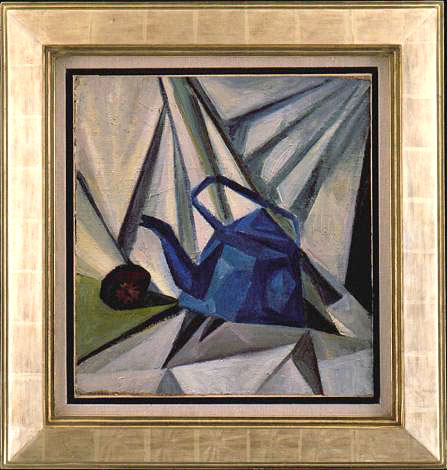 «Натюрморт с овощами и фруктами» 1905 г. Холст, масло. Частная коллекция
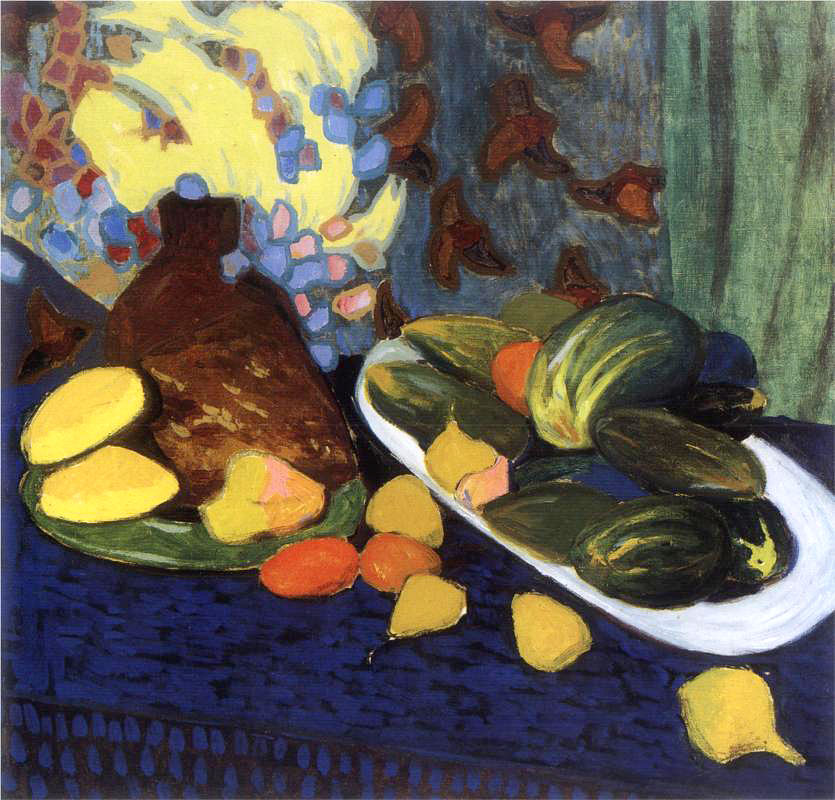 «Воспоминания о Кавказе» 1916 г. Холст, масло. Частная коллекция
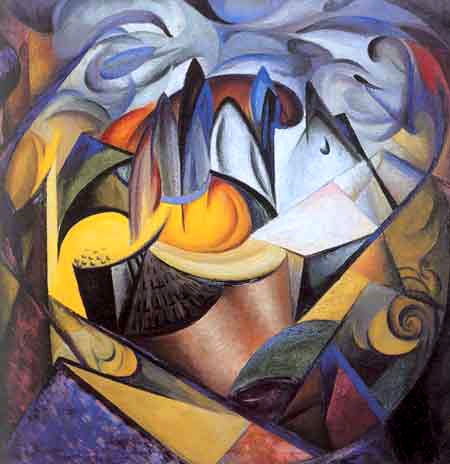 «Абстрактный пейзаж» 1915 г. Холст, масло. Частная коллекция
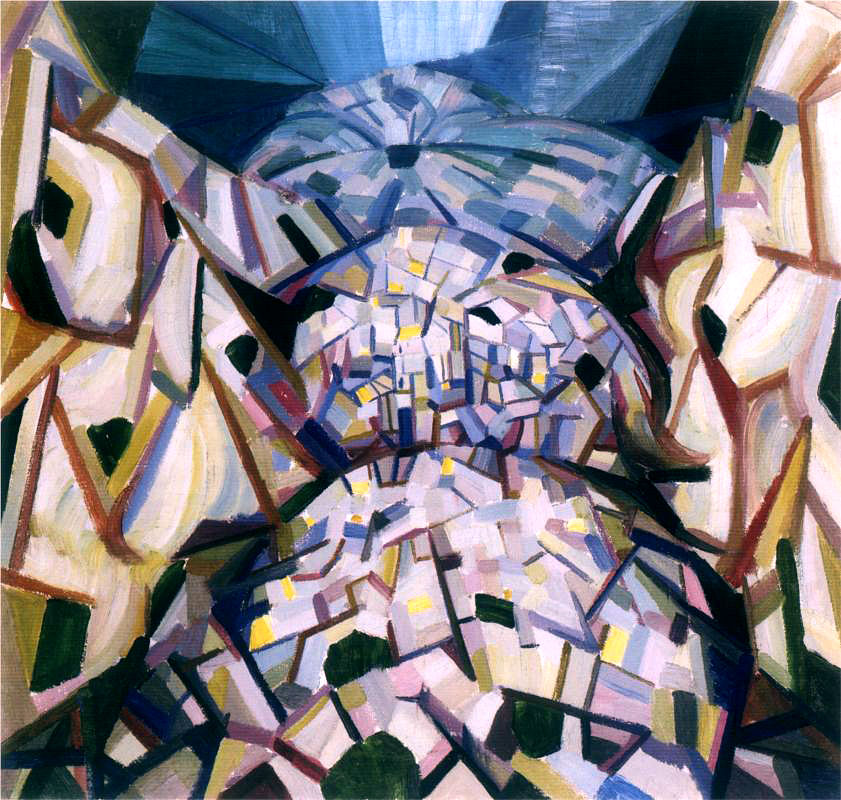 «Игрушки» 1914 г. Холст, масло. Частная коллекция
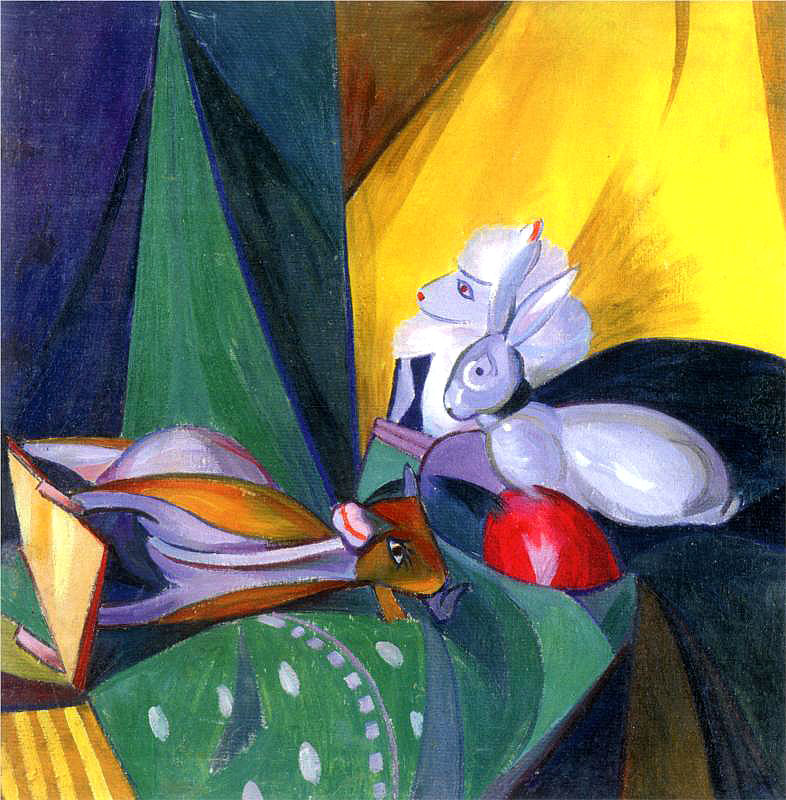 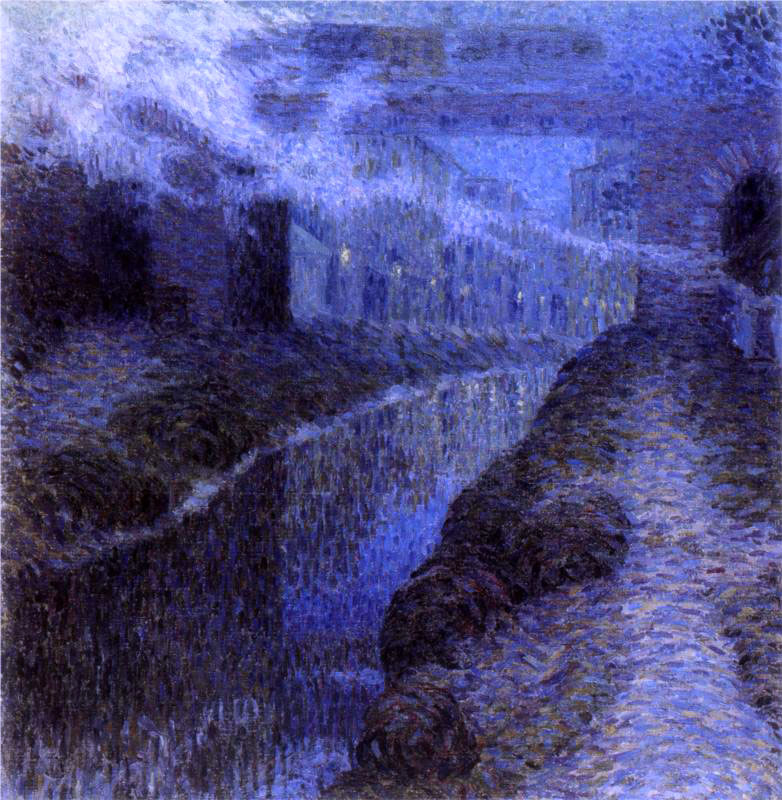 «Мост».1908 г. Холст, масло. Частная коллекция
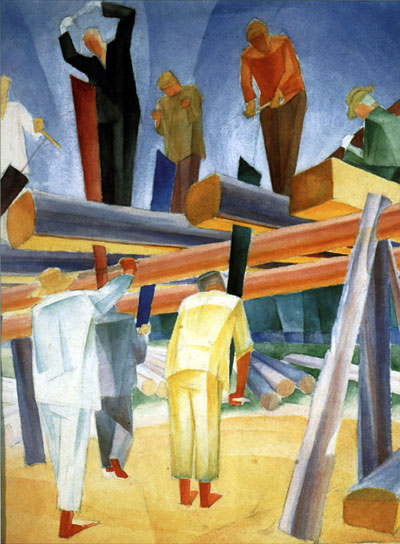 «Пильщики» 1925 г. Национальный художественный музей Украины, Киев, Украина
«Тырсоносы» 1929 г. Холст, масло. Частная коллекция
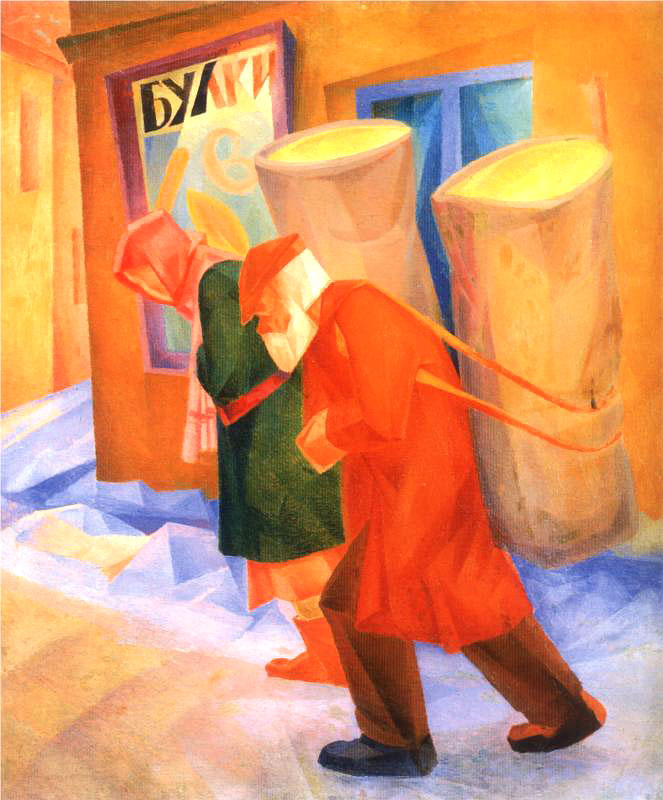 «Букет цветов». 1915 г.Русский музей Санкт-Петербург
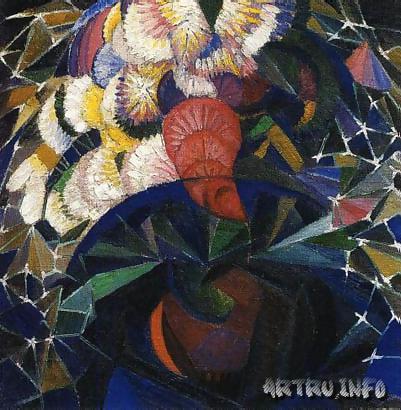 Портрет Ванды Монастырской, жены художника.1914 г.Холст, масло
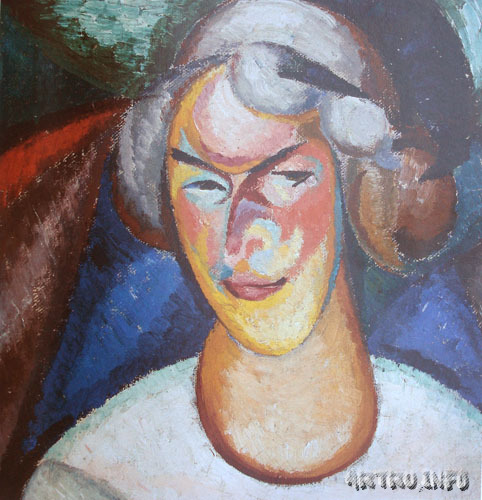 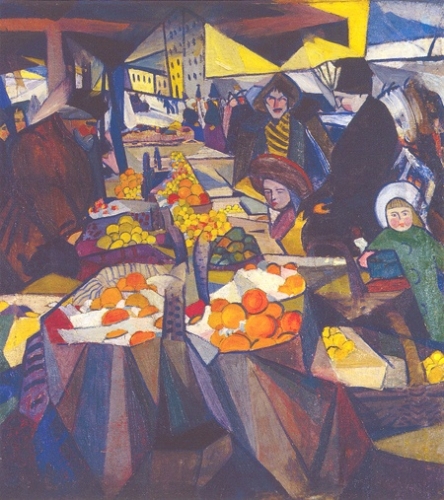 «Сенной рынок. Киев.» 1914.
Память
После смерти Александра Константиновича Богомазова был создан Общественный комитет по сбору средств и увековечению его памяти. Все собранные средства были переданы на строительство самолета «За Власть Советов» и на культурную работу в колхозе по месту рождения художника. В это же время у вдовы не было денег даже на материю, чтобы покрыть гроб. Ванду Витольдовну, преподававшую в Киевском институте пластических искусств, сократили незадолго перед смертью мужа. Так она осталась вместе с несовершеннолетней дочерью без средств к существованию, хотя всего через несколько месяцев после смерти работы Богомазова поехали в составе «Выставки образцовых произведений искусства СССР» в Венецию(1930) и Цюрих(1931).Практически сразу после смерти А.Богомазов был вычеркнут из истории советского искусства. Наступили 33 года запрета и забвения. Лишь в середине 1960-х годов  его имя и творческое наследие были заново открыты группой молодых киевских искусствоведов .
Спасибо за внимание          				